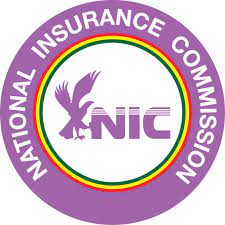 UNDP-MILLIMAN GLOBAL ACTUARIAL INITIATIVE
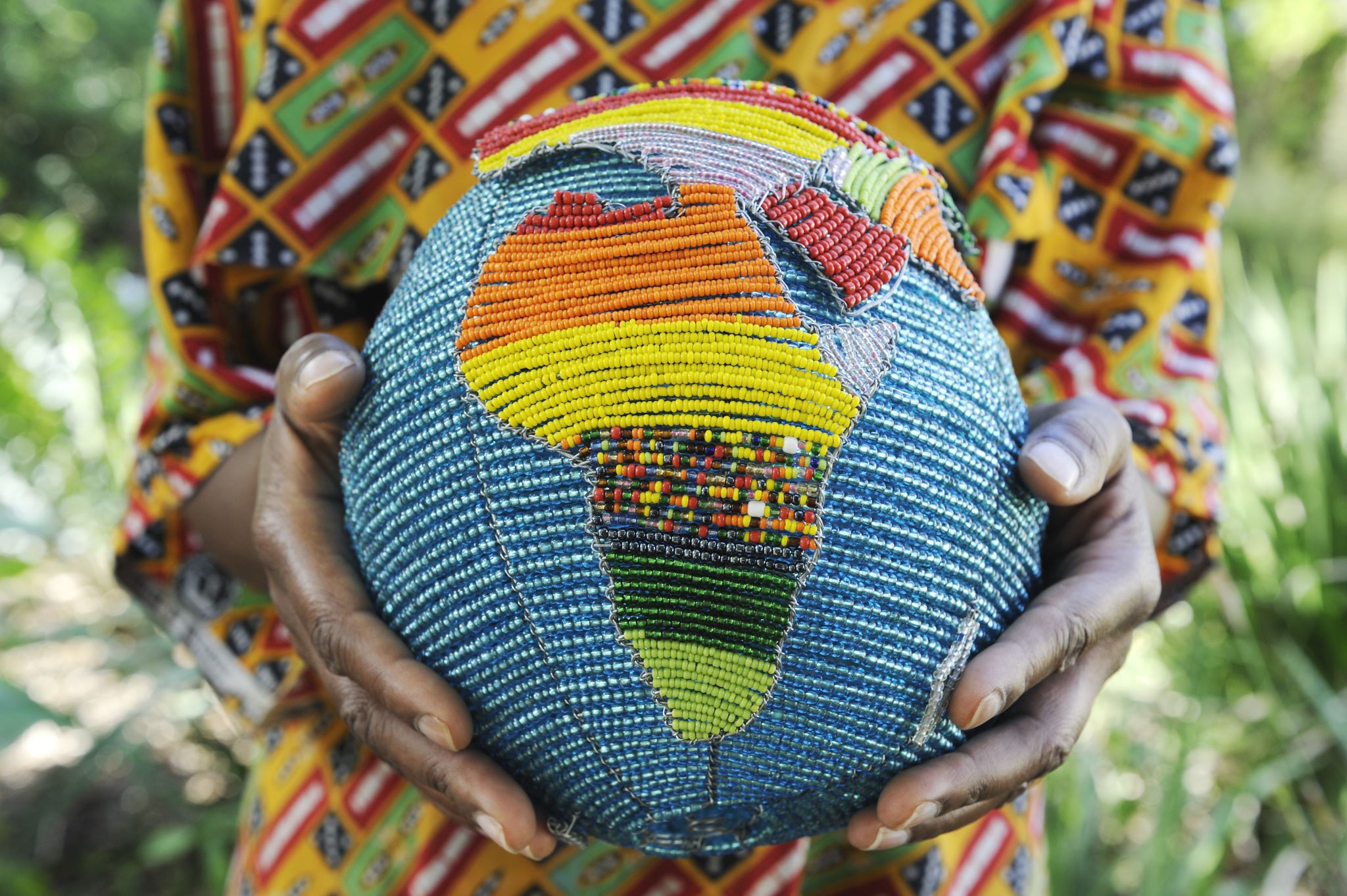 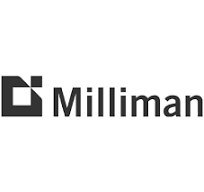 Ghana’s Case Study
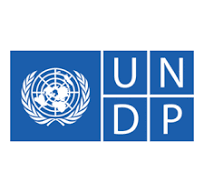 Dr. Abiba Zakariah
Commissioner of Insurance, NIC.
outline
outline
The initiative was to support the Actuarial Society of Ghana and the National Insurance Commission (ASG-NIC) to develop actuarial capacity and resources for the Ghana Insurance Industry to end in 2033.
Currently the focus is on ‘The Non-Life Actuarial Capacity Development (NACDev) Program’ which will last over a 3year period.  
The scope of the program covered building skilled actuarial staff, develop frameworks, guidelines, operational manuals, industry supported models and research projects that drive technical development and sustenance of the non-life industry
the initiative
To support the NIC in driving insurers compliance with applicable actuarial regulations promulgated by the Insurance Act, 2021 (Act 1061)
To develop and grow a working and active community of non-life actuarial practitioners in Ghana
To ensure the establishment of a skilled and functional actuarial outfit for every nonlife insurance company in Ghana.
To support and ensure progression of non-life student actuarial practitioners.
the objectives
STAKEHOLDERS
development 
effort
INDUSTRY-WIDE KEY ACTUARIAL DEVELOPMENT EFFORT
UNDP-Milliman GAIN 
Mortality & Morbidity Table Dev.
Mentorship Programme
Aggregate Data Repository 
Actuarial Bill
Senior Management Education
Microinsurance Toolkits
Actuarial Education (ASG/ASSA/NIC/GIC)
2023
Actuarial Education (ASG/NIC/GIC)
2023
UNDP-Milliman GAIN 
GAT & NACDev***
Mortality & Morbidity Table Dev.
Mentorship Programme
Aggregate Data Repo
Actuarial Bill
Senior Management Education
Microinsurance Toolkits
Insurance Act 1061 & Regulator Office (NIC/GIZ)
2021
Insurance Act 1061 & Regulator Office (NIC/GIZ)
2021
Actuarial Function Guideline  (ASG)
2020
Actuarial Function Guideline  (ASG)
2020
1
2
3
5
4
1
2
3
4
5
Actuarial Landscape Study (GIZ/ASG/NIC) 
2018
Actuarial Landscape Study (GIZ/ASG/NIC) 
2018
4
Company Name
ACTUARIAL LANDSCAPE 2018
Description
Demand-side: Insurers, consulting firms, regulators pension trustees etc
NIC commissioned the Actuarial Landscape study to evaluate the supply and demand of actuarial skills, to inform policy and regulatory direction under the GIZ PromiGH Project.

Key outcomes and impact: 
Informed the improvement of actuarial provisions under the new insurance Act
Informed the development Actuarial function Guidelines
Informed ASG decision to support actuarial students and develop actuarial education.
GIZ (ACDC)
Employers
Universities
ASG
Supply-side
NIC & 
Regulators
1
2
Stakeholders
5
Key Stakeholders
ACTUARIAL FUNCTION GUIDELINE EFFORTS 2020
2
1
3
REGULATIONS AND ACT EFFORTS 2021
Act 1061 & Statutory Reports
Frameworks and Guidelines
Directives
Risk-Based Capital and Solvency Framework
Actuarial Function Guideline
IFRS 17 Implementation
ASG Certification or Recognition for Appointed Actuary (effective June 2025 )
Section 3(i) – Setting minimum premium and commission
Section 77 – Actuarial Control Function
Section 78 – Risk Management Control Function
Sections 79, 80 and 83 –Appointed Actuary (appointment, approval and reporting)
Section 82 – Actuarial Investigation and Financial Condition Report.
Actuarial Memo on new products
Actuarial Valuation Report
3
2
1
4
7
EDUCATION EFFORTS 2023
NIC Regulatory and Supervisory Efforts
Issue proposed directive on 
Actuarial Control Function & Education 
Appointed Actuary Services.
2. Enforce the Directives according to their timelines
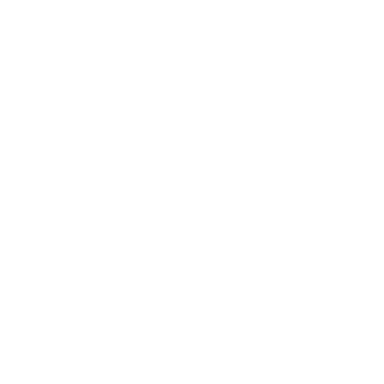 GIC – Extensive Publicity of the new Actuarial Programme
Collaborate with ASG to ensure adequate numbers for Actuarial candidates/Human resource for industry use
Act 1061 & Associate Regulation
Actuarial Control Function
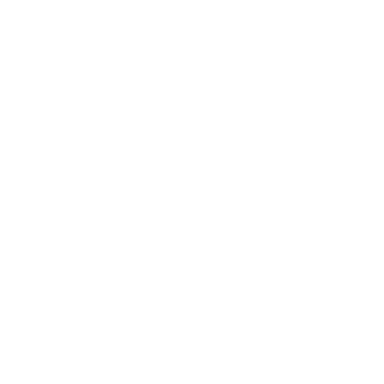 GIC Actuarial Education Drive
Advocacy Efforts
PDip in Actuarial Technique
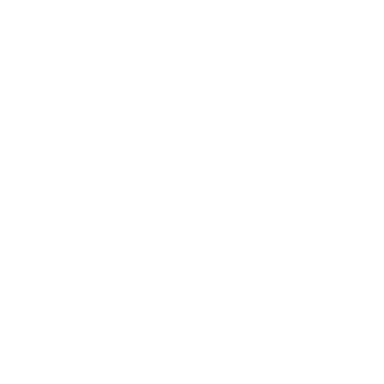 ASG – Develop actuarial programme for GIC
Ensure adequate resource availability 
Provide regulatory support services to NIC for Actuarial Service Providers & Control Function
GIA – Continuous advocacy of the Actuarial Control Function requirement to the Insurers.
Promote participation of insurers in the Actuarial Education Programme
Partner ASG for industry programmes
4
5
3
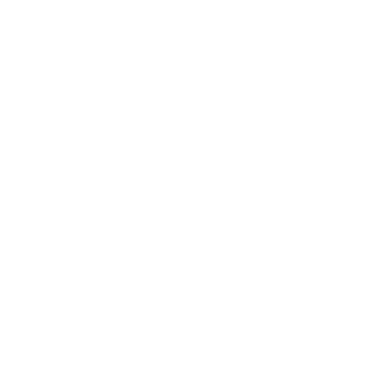 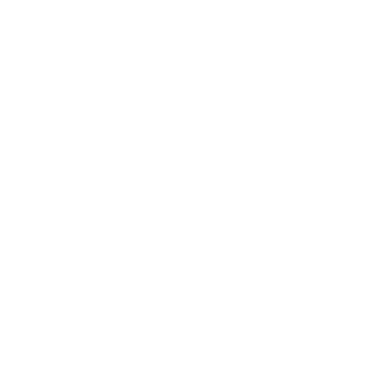 ASG Resource Support & Practice Regulation
8
NACDev & National Service Placement
GOAL: Expand ASG intake of NSS placement participants by securing additional postings with insurerslaunch the NACDev Program with non-life insurers to sustained actuarial functionsSTATUS: 
Ongoing and recurrent 
16 Non-Life Insurers with 20-27 trainees undergoing training now
2. Mentorship Program
GOAL: Place actuarial mentees in GAIN mentorship program STATUS: 1. Seven mentor/mentee pairings was concluded in 20242. A new mentorship program to start in 2025
4. Mortality Tables- Assured & NationalGOAL: Near term goal is to develop assured life mortality tables hosted by NIC for the industry and national population mortality tables facilitated by GSS for the nationSTATUS:1. 75% completed: data collected, cleaned & preprocessed, mortality rate estimatedTable Construction and validation & testing pending financial provision of $35,000 to be funded by Africa Re
3. Microinsurance Toolkits
GOAL: Encourage microinsurance product offerings by developing and updating pricing toolkits for industry use. Leverage toolkits within mentoring and training programs.STATUS: 70% complete and awaiting feedback from MI expert on the tool
6. Senior Management Education SeminarsGOAL: Educate non-actuarial professionals on the value of actuaries to their organization, thereby bolstering the economic viability of insurersSTATUS: 1. 1st training completed. 2. 2nd training to be in August 2025
7. Aggregated Data RepositoryGOAL: Establish means of hosting aggregated public data set repository of risk profiles, claims experience and other financial data, and potentially a data subset for microinsuranceSTATUS: Project documentation yet to be presented
5. Actuarial Bill & RegulationsGOAL: To pass actuarial professional and regulatory requirement regulations for Ghana STATUS1. A draft is under legal review2. Currently partnering regulators (NIC, NHIA, & NPRA) on actuarial practice
5
4
UNDP – MILLIMAN GAIN INTERVENTIONS & OUTCOME
9
APPROACH & OUTCOME
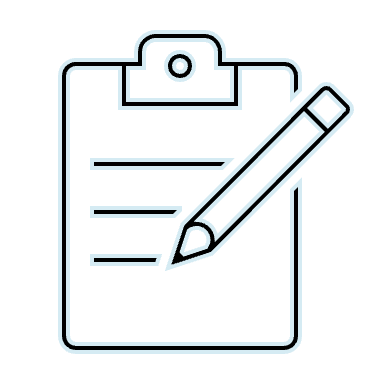 Monitoring and Evaluation Reports
Progress Report and Discussion
Training and Assignment Report
On-site Assessment Report
Compliance Monitoring Report
Trainees’ annual evaluation
Exam progression Report
Setting-up in-house Actuarial Office for Non-Life Company
Operations Manual
Actuarial Advisor
Actuarial Training Programs
Graduate Actuarial Training
Actuarial Examination
Skill-based Training
Stakeholder Sensitization
The ASG, in collaboration NIC, GIA and Milliman team organized sensitization seminar for management of general insurers
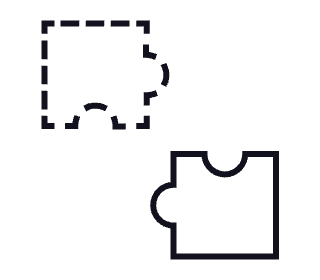 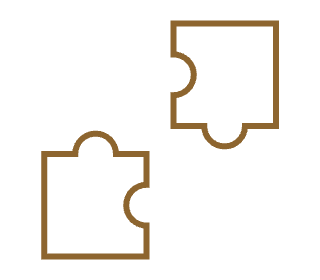 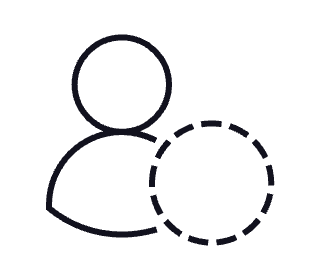 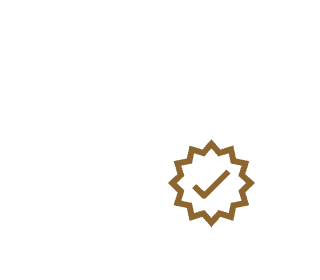 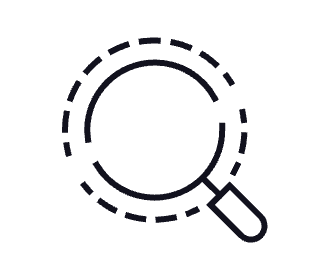 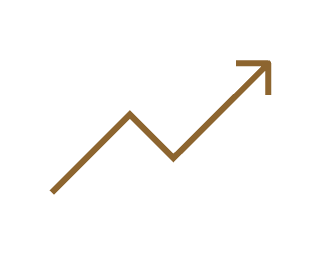 THE OUTCOMES
Skilled Actuarial Human Capita
Functional Actuarial unit
Regulatory Compliance
At least 20 actuarial trainees added to the industry
16 out of 23 general insurance companies participating including NIC
From 0% to 60% compliance with Section 77 of insurance Act, 2021
Forward Looking
Impact on Promotions
Study time for staff prior to examinations
Study Leave with pay for Actuarial Staff
Full or Subsidize cost of training
To study abroad and get bonded for a period
Or support with payout from the Ghana Insurance education fund for deserving trainee Actuaries
Promotions  could be given upon the successful sitting of a number of papers
As support towards their examination preparations
PROJECT STATUS CHART
INDUSTRY CHALLENGES
Low -compliance to provisions under Section 77 of Insurance Act 1061 that requires inhouse actuaries 
0% - General Insurers and 65% - Life insurance
1
2
Difficulty in Actuarial talent retention.
Only few HR Policies supports Actuarial Practitioners and growth within their companies.
Affecting IFRS 17 and RBC implementation
Delay and serious challenges due to limited actuarial control function
3
4
Early trainee exit either through job changes or continuing education: 4 pursuing further studies outside Ghana
3 changed jobs
5
Actuarial Education Challenges
No clear pathway, costly examination and resource deficiency
11
up next 2025
12
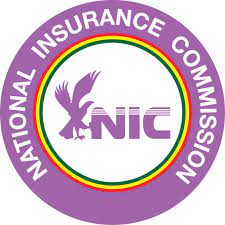 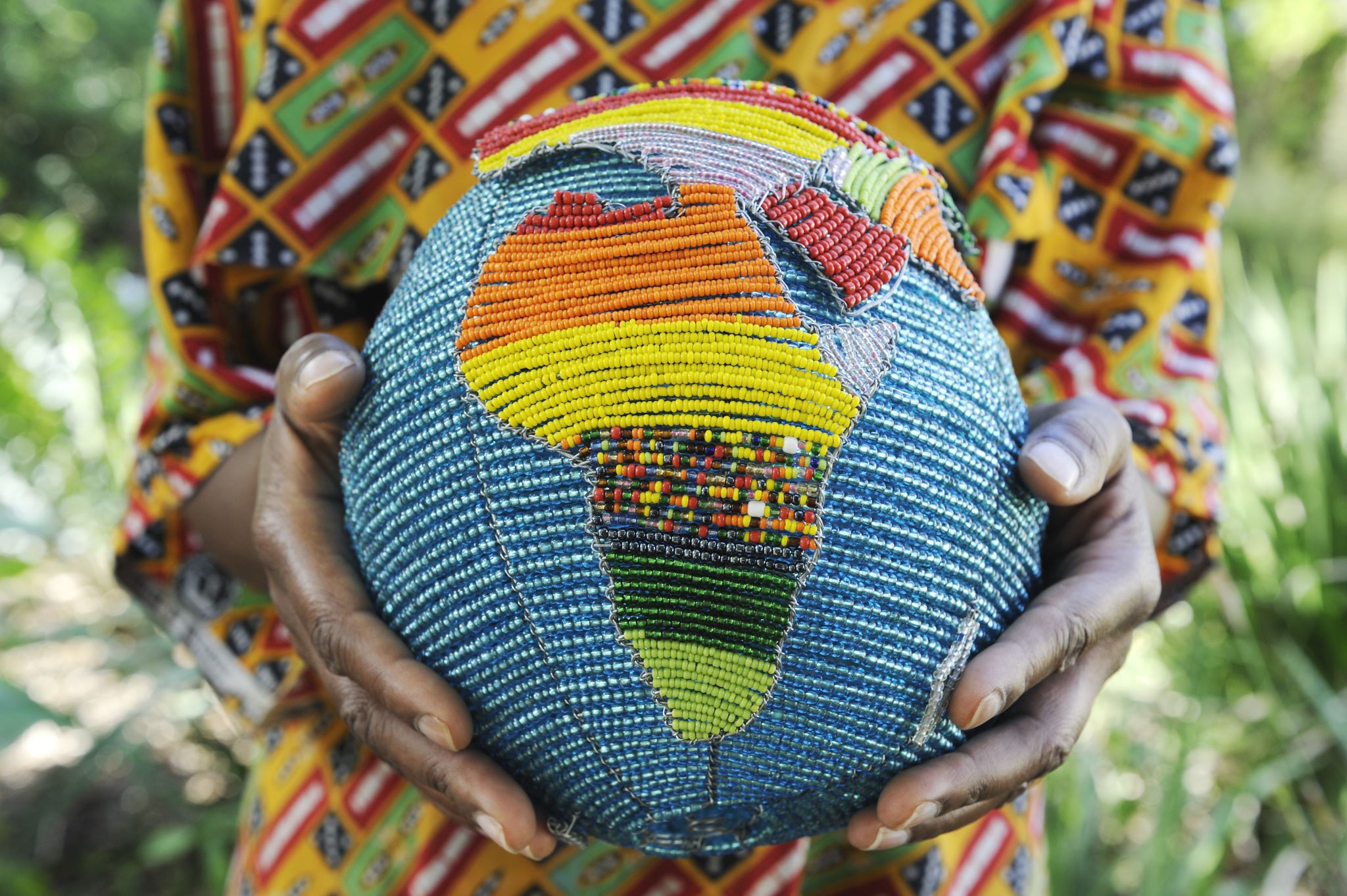 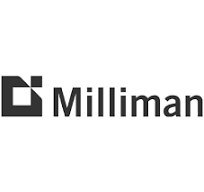 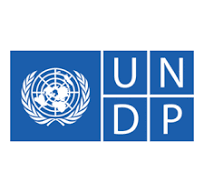 Thank You